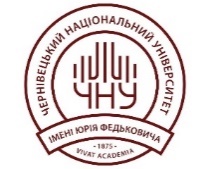 Про якість навчально-методичного забезпечення практики освітньо-професійної програми другого (магістерського) рівня вищої освіти
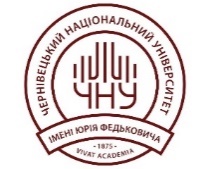 1
НАСКРІЗНА ПРОГРАМА ПРАКТИК
2
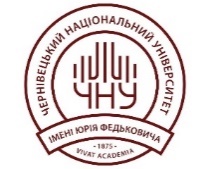 РОБОЧА ПРОГРАМА ПРАКТИКИ
3
ОП ЛОГОПЕДІЯ
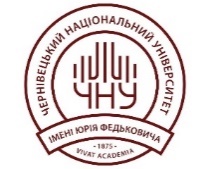 Забезпечує кафедра педагогіки та психології
 дошкільної і спеціальної освіти
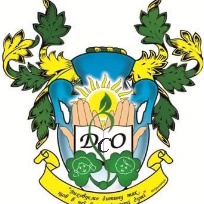 Обов'язкові компоненти (практики) ОП:
«Виробнича (логопедична) практика в закладах освіти» - 2 семестр, 15 кредитів/450 годин
«Виробнича практика (управлінська)» - 3 семестр, 9 кредитів/270 годин
Позитивні сторони
Рекомендації щодо удосконалення
на сайті кафедри розміщена рубрика ПРАКТИКА, яка містить:

загальні відомості (графіки проведення практик), положення ЧНУ про проходження практик;
наскрізні програми; 
робочі програми практик/силабуси практик;
інформація про бази практик (короткий паспорт баз, скан-копії договорів);
договори, угоди про проведення практик;
опитування щодо проходження практик
накази і звіти.
переглянути існуючу інформацію на сайті:
оприлюднити результати опитувань.
4
ОП ІНФОРМАТИКА ТА ІНФОРМАЦІЙНІ
 ТЕХНОЛОГІЇ В ОСВІТІ
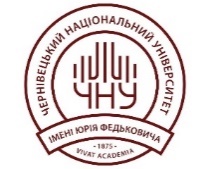 Забезпечує кафедра диференціальних рівнянь
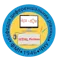 Обов'язкові компоненти (практики) ОП:
«Науково-педагогічна» - (1 семестр, 5 кредитів/150 годин)
«Науково-дослідна» - (3 семестр, 2 кредити/60 годин)
«Педагогічна» - (3 семестр, 15 кредитів/450 годин)
Позитивні сторони
Рекомендації щодо удосконалення
на сайті кафедри розміщена рубрика ПРАКТИКА, яка містить: 
наскрізну програму практик;
силабуси практик;
пам’ятку практиканту;
інструкція з ОПБЖ;
методичні рекомендації (розгорнуті, містять зразки звітності, вказівки до написання звітів, характеристик).
добавити на сайт інформацію про:
 бази практик;
 договори про проведення практик;
опитування здобувачів/стейкхолдерів про проходження практик.
переглянути існуючу інформацію на сайті:
силабуси практик переробити згідно зразка.
переглянути в плані:
 зазначений 5,6 курси замінити на 1, 2 курс;
прописати в переліку обов’язкових компонентів в таблиці плану практики.
5
ОП МІЖНАРОДНИЙ ТУРИЗМ І ТУРОПЕРЕЙТИНГ
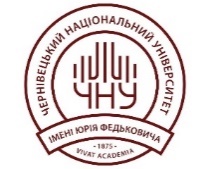 Забезпечує кафедра географії та менеджменту туризму
Обов'язкові компоненти (практика) ОП:
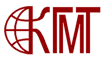 «Виробнича» - (3 семестр, 9 кредитів/270 годин)
Рекомендації щодо удосконалення
Позитивні сторони
переглянути існуючу інформацію на сайті:
розділити робочі програми бакалаврського та магістерського рівнів ;
згрупувати договори про проведення практик за будь-яким, зручним для кафедри принципом (довготривалі, з тур-фірмами, тощо), вилучити протерміновані;
видалити з робочої програми зразки звітності, які не потрібні студенту (форма наказу на практику, форма звіту кафедри про результати практики) тощо.
переглянути рекомендовану літературу, доповнити її.
додати інформацію на сайт:
опитування здобувачів/стейкхолдерів про проходження практик;
розробити методичні рекомендації, пам'ятку для здобувачів.
переглянути в плані:
прописати в переліку обов’язкових компонентів в таблиці плану практики.
на сайті кафедри розміщена рубрика ПРАКТИКА, яка містить 
робочі програми практики розроблені згідно вимог положення;
положення про впровадження елементів дуальної освіти, програма дуального навчання та положення про практики ЧНУ.
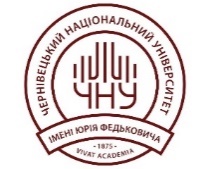